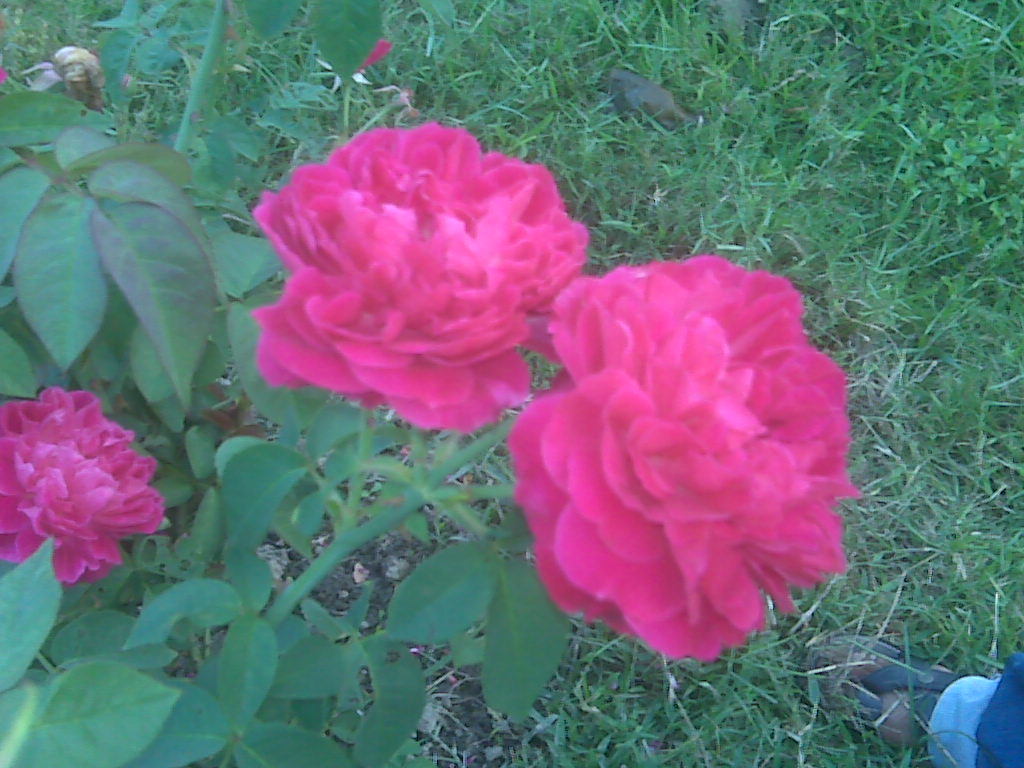 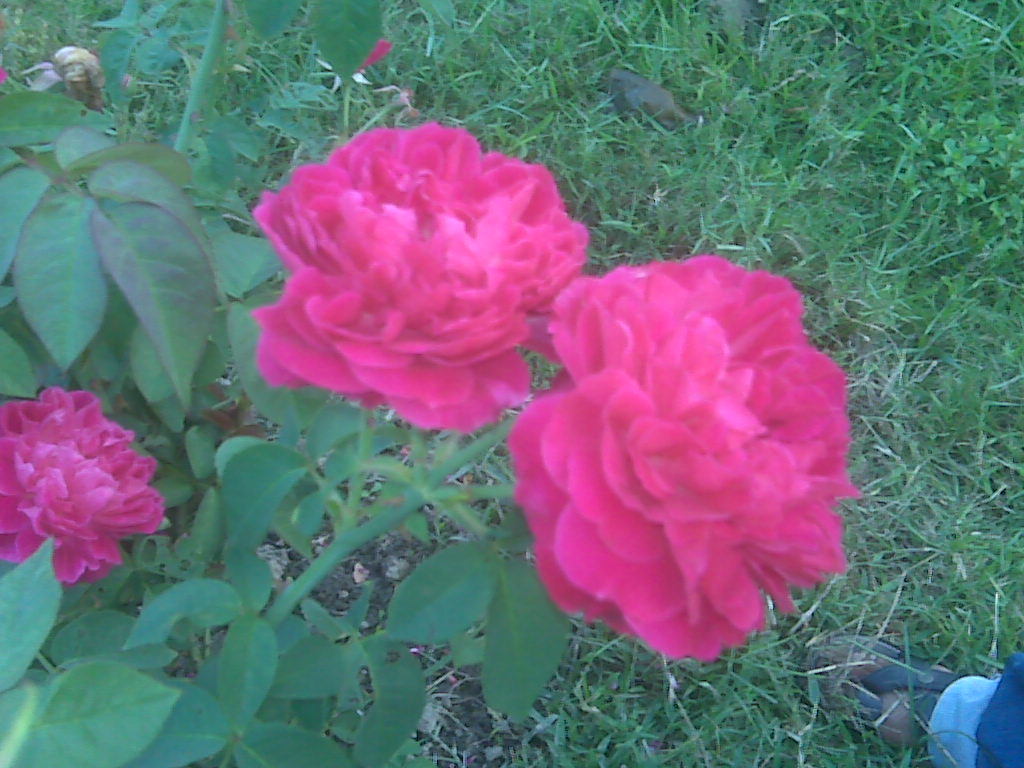 স্বাগতম
শিক্ষক পরিচিতিঃমোঃমোখলেছুর রহমানসহকারী শিক্ষকখাগজানা উচ্চ বিদ্যালয় কালুখালী রাজবাড়ী।আইডি নং০৯
মোবাইল নং ০১৭১৬৬৪২১৫১
পাঠ পরিচিতি
বিষয় :			 বাংলা
শ্রেণী : 			৭ম
সময় :   		৪০ মিনিট 
মোট ছাত্র/ছাত্রী : ৫০ জন
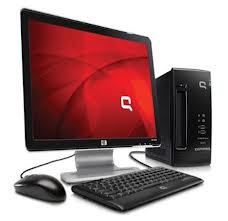 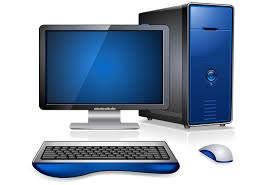 মনিটর,সিপিইউ,কী বোর্ড,মাউস
পাঠ শিরোনামঃ
কম্পিউটারের পাঠশালা
শিখন ফল
১ কম্পিউটার কি তা বলতে পারবে ?
২ কম্পিউটারের বিভিন্ন অংশের বর্ণনা করতে পারবে ।
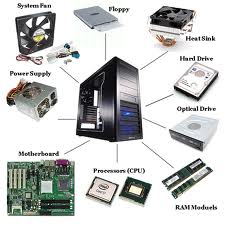 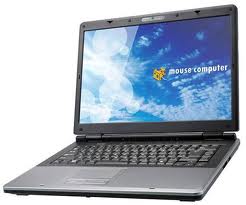 কম্পিউটার সিস্টেম
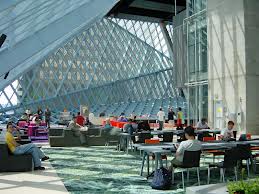 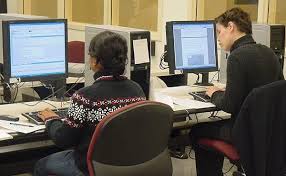 কম্পিউটার  সেন্টার
দলীয়  কাজ
কম্পিউটারের মধ্যে কি কি যন্ত থাকে ?
মূল্যায়ন
৫টি কম্পিউটার যন্ত্রের নাম লিখ ।
বাড়ীর কাজ
কম্পিউটার ও ক্যালকুলেটরের মধ্যে পার্থক্য নির্ণয় কর ।
ধন্যবাদ